Пилотный проект: «Доходный дом»
Новосибирск 2012
Проект  - «Доходный дом»
Объем строительства: 
2 - трёх этажных жилых дома
6 402 кв.м. общая площадь застройки
130 квартир арендного фонда с отделкой «под ключ»
Квартиры полностью меблированы и оборудованы бытовой техникой
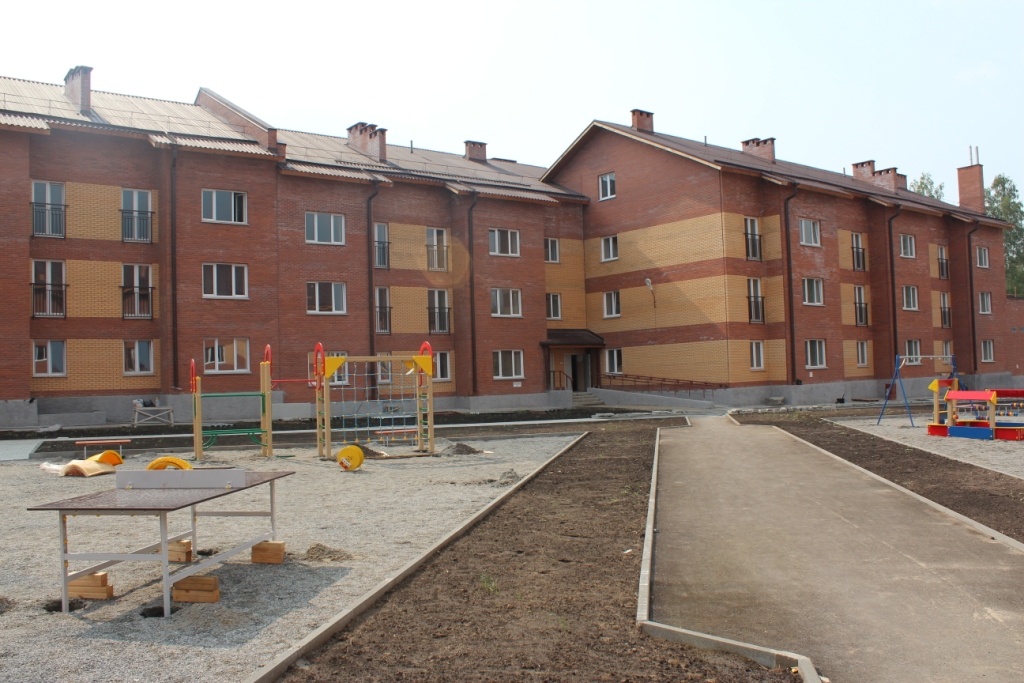 Комплектация квартир
Каждая квартира имеет: прихожую, кухню, рабочую зону, зону отдыха, спальное место.
В каждой квартире имеется вся необходимая мебель и бытовая техника для жизни, работы и отдыха: печь электрическая (3-х конф.), мини стенка, диван, телевизор, компьютерный стол.
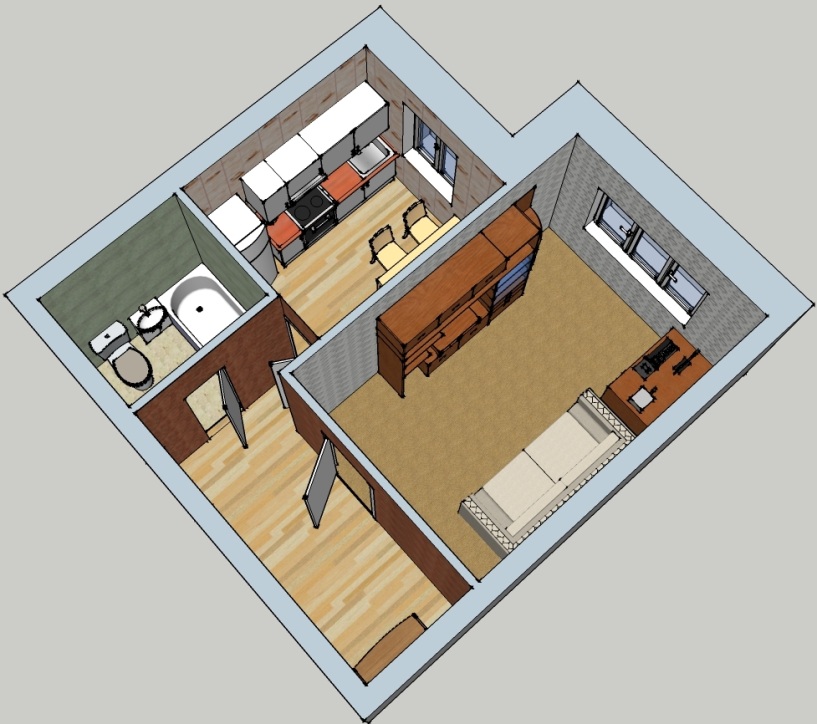 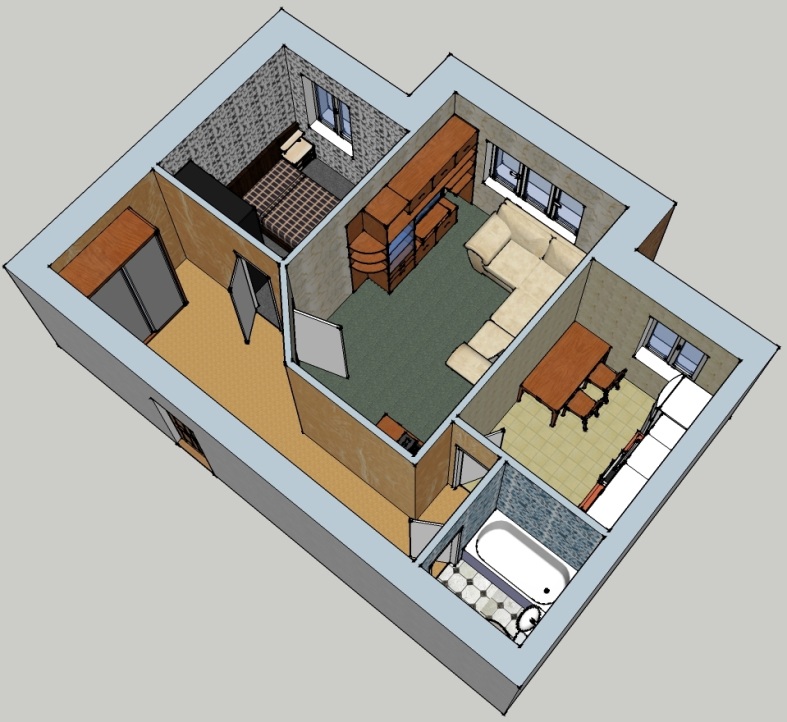 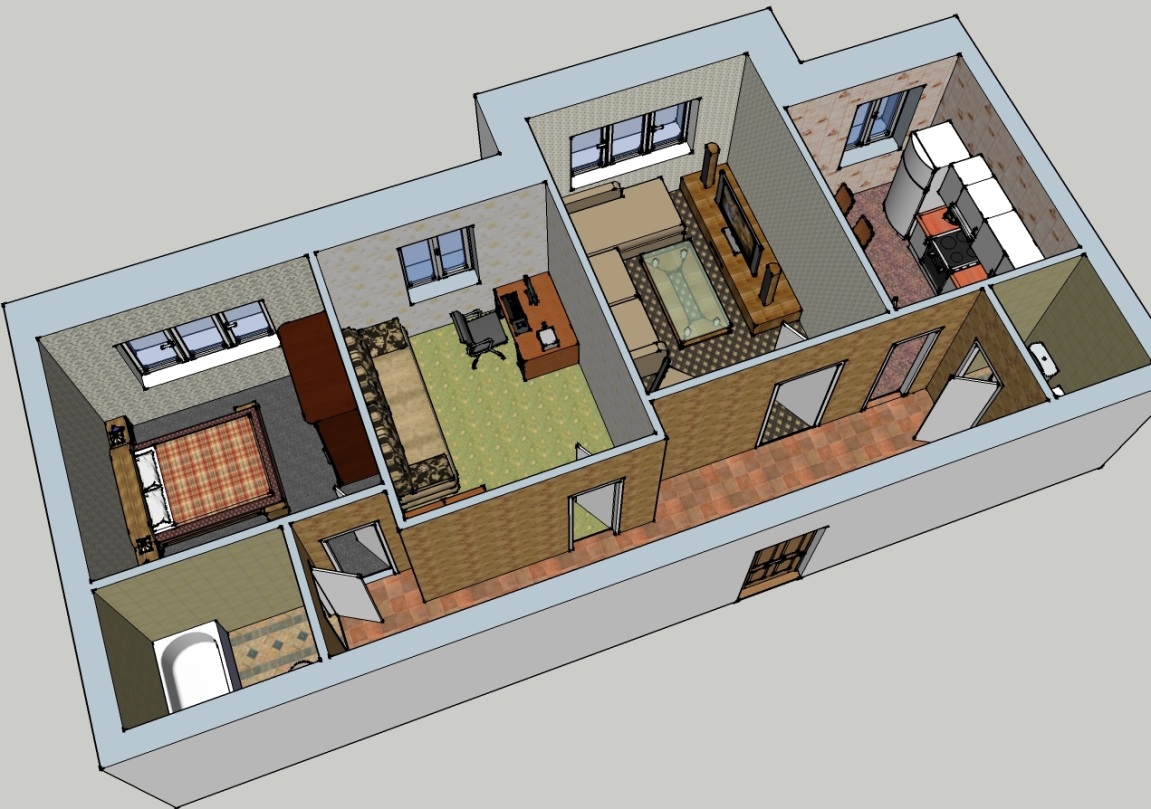 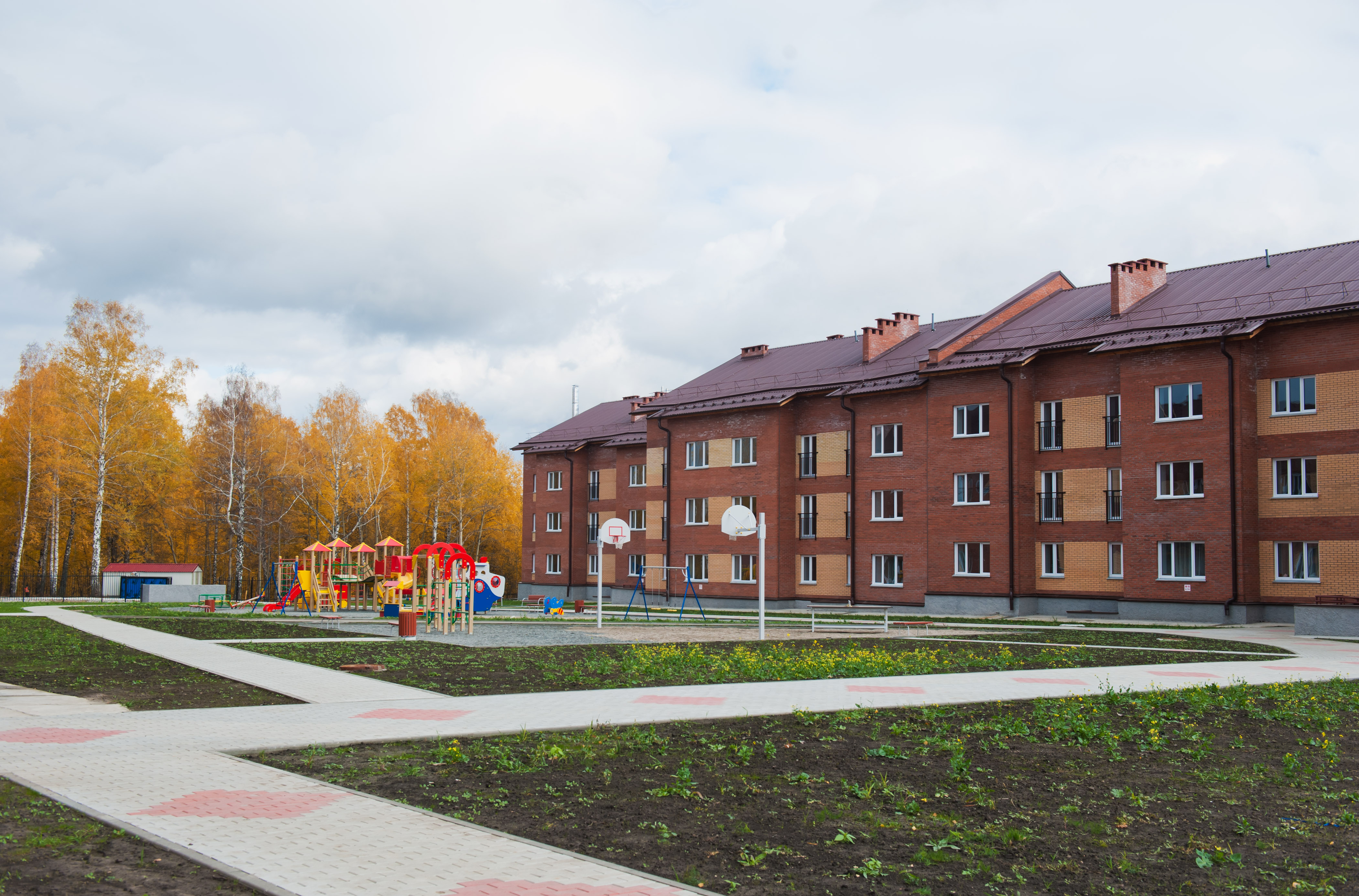 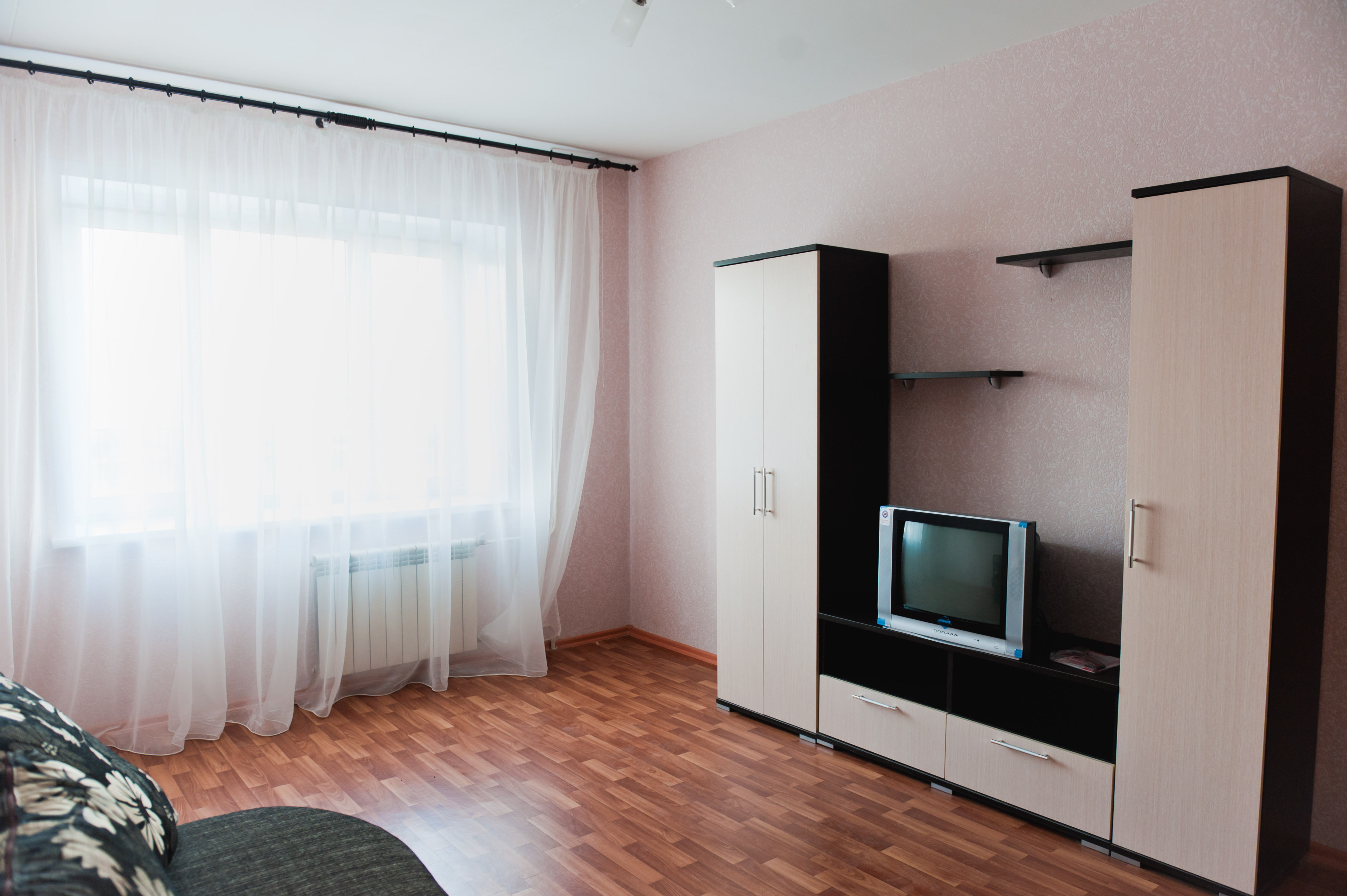 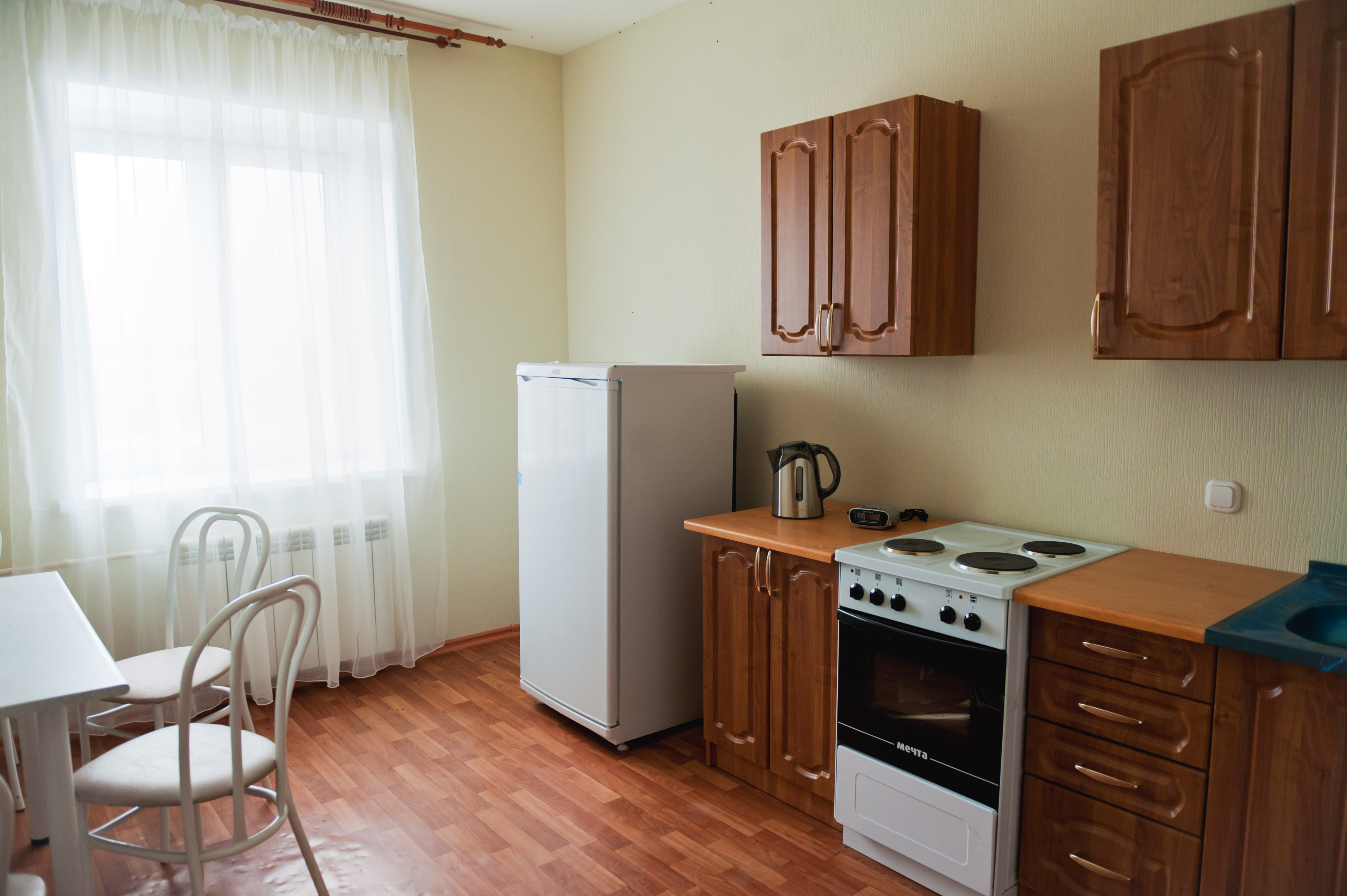 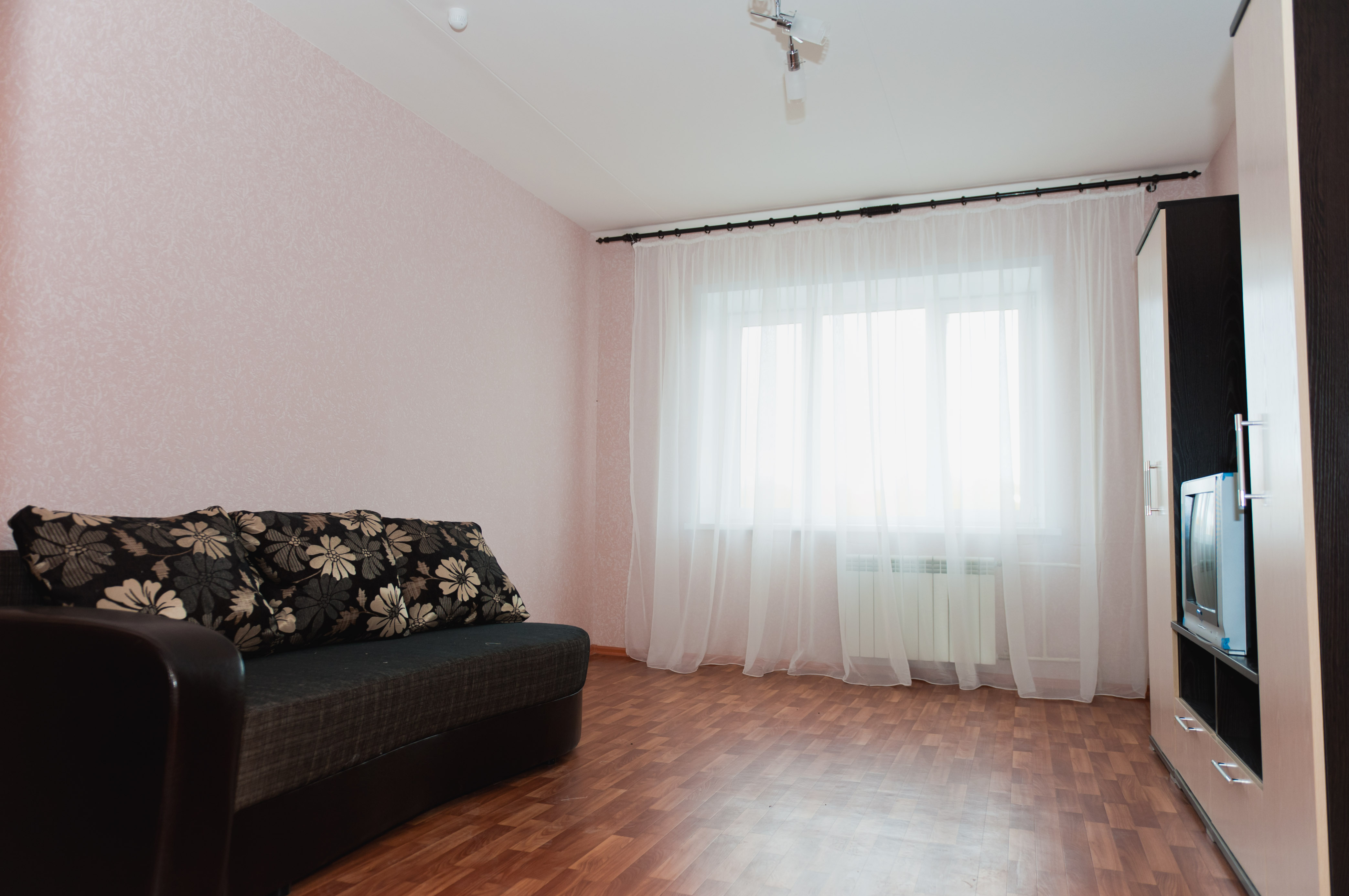 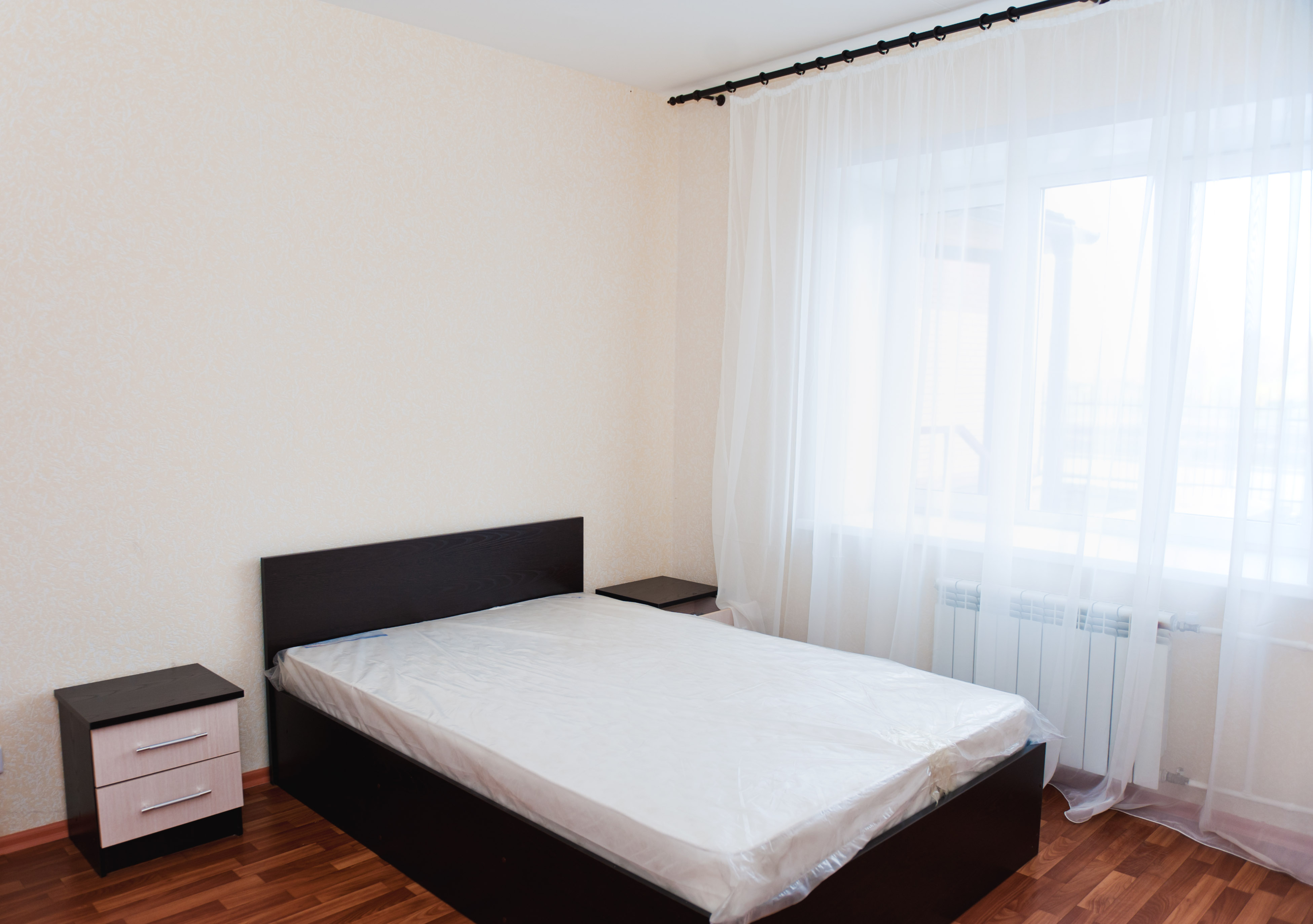 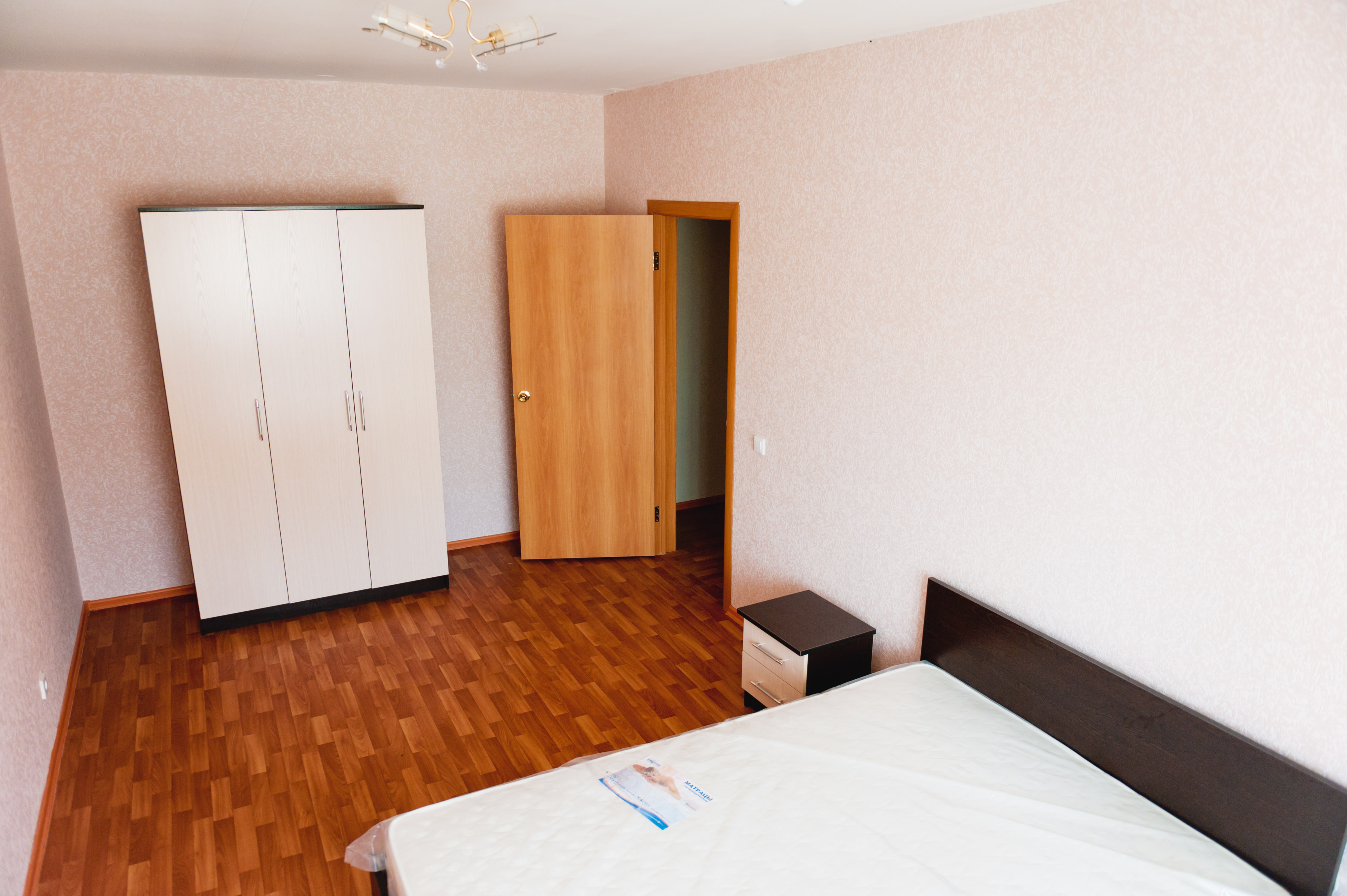 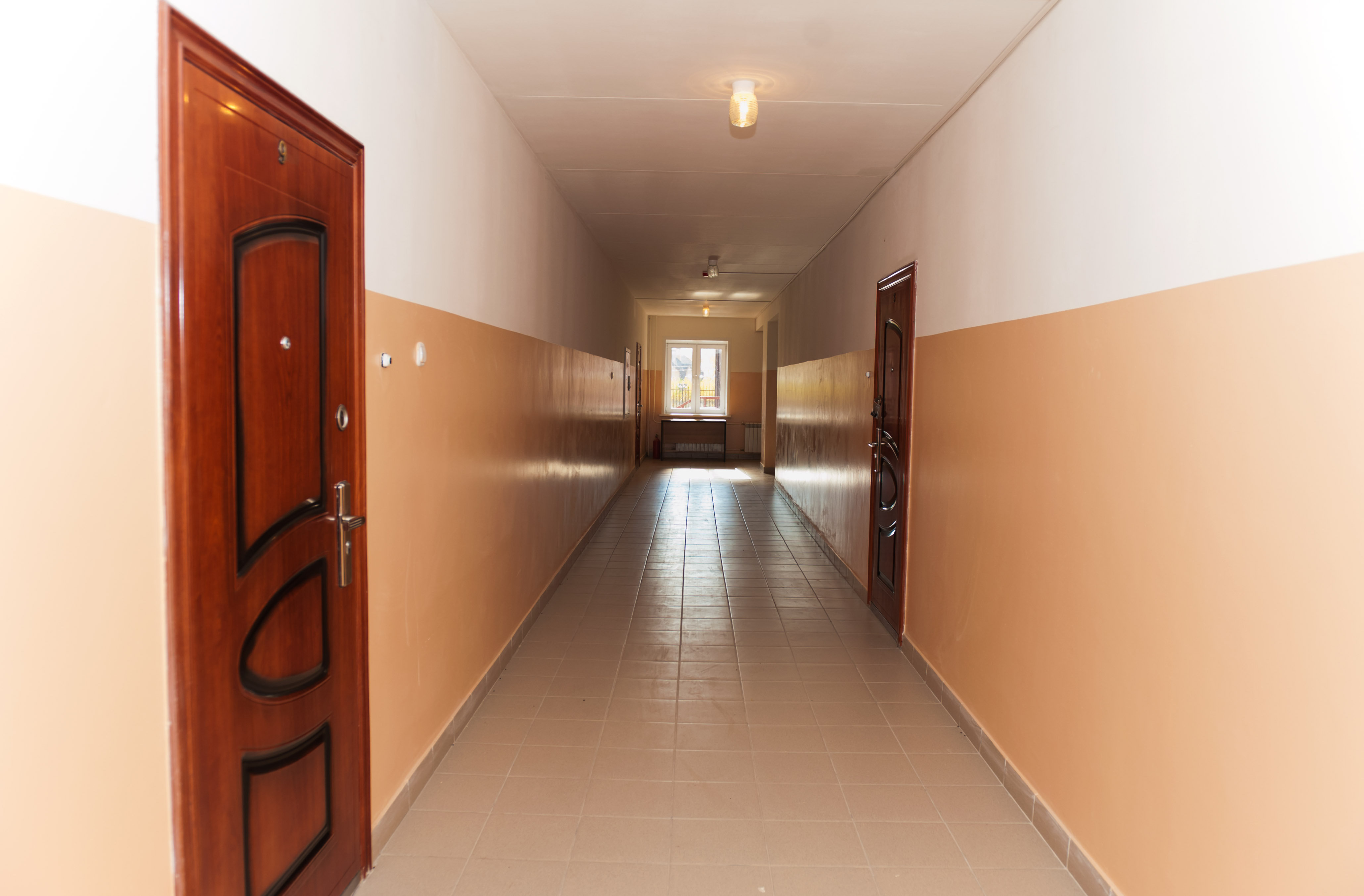 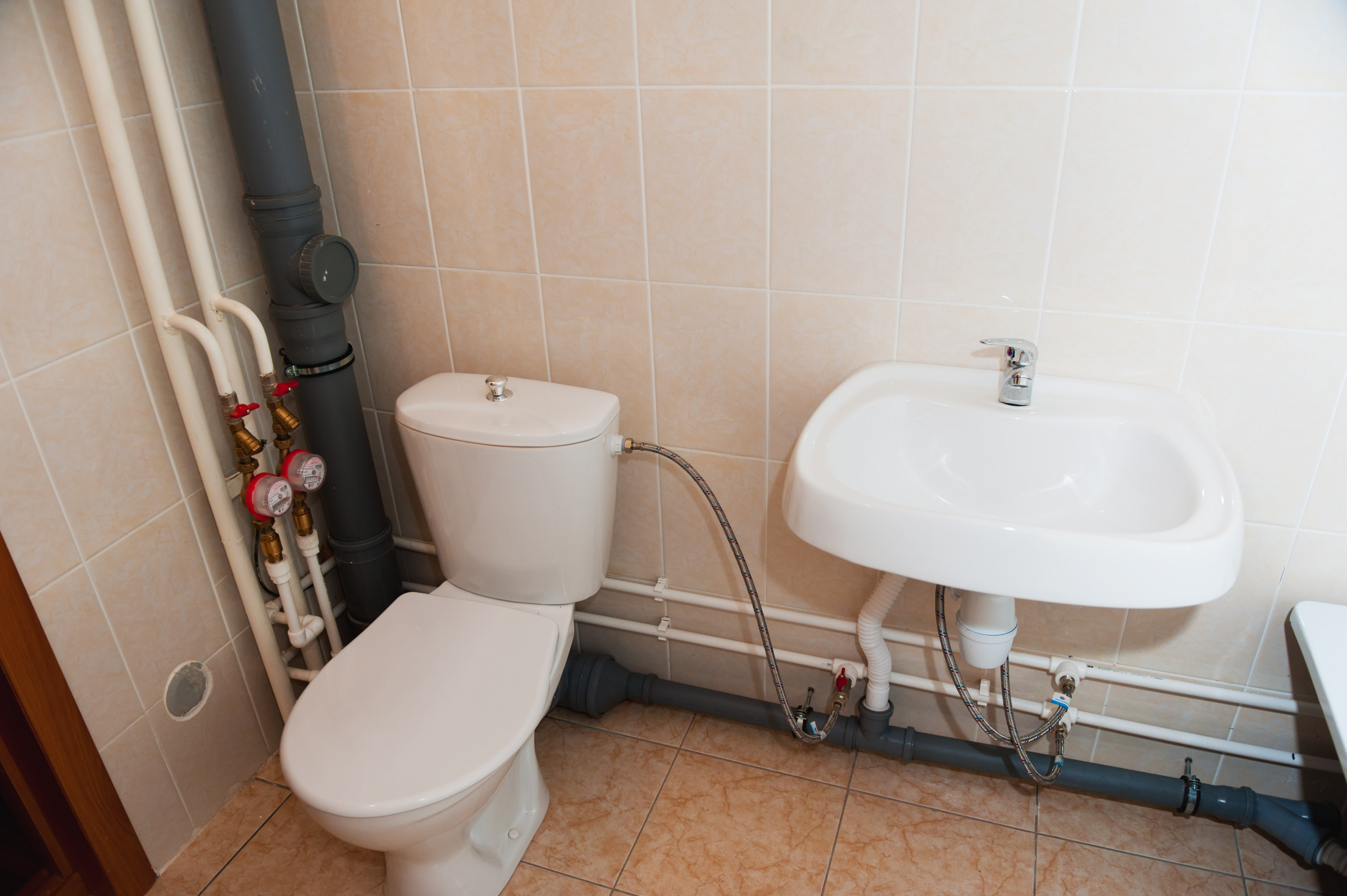 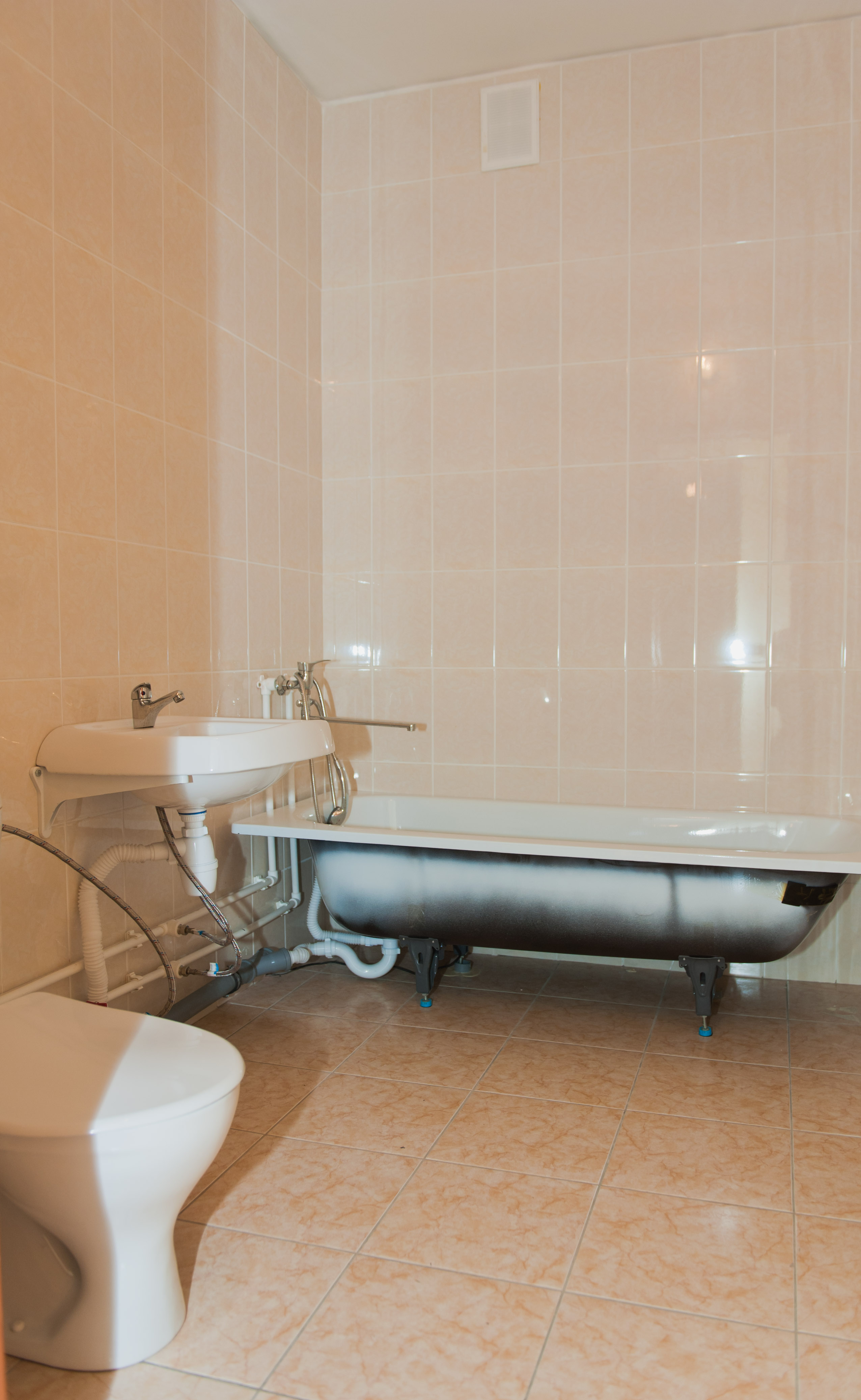 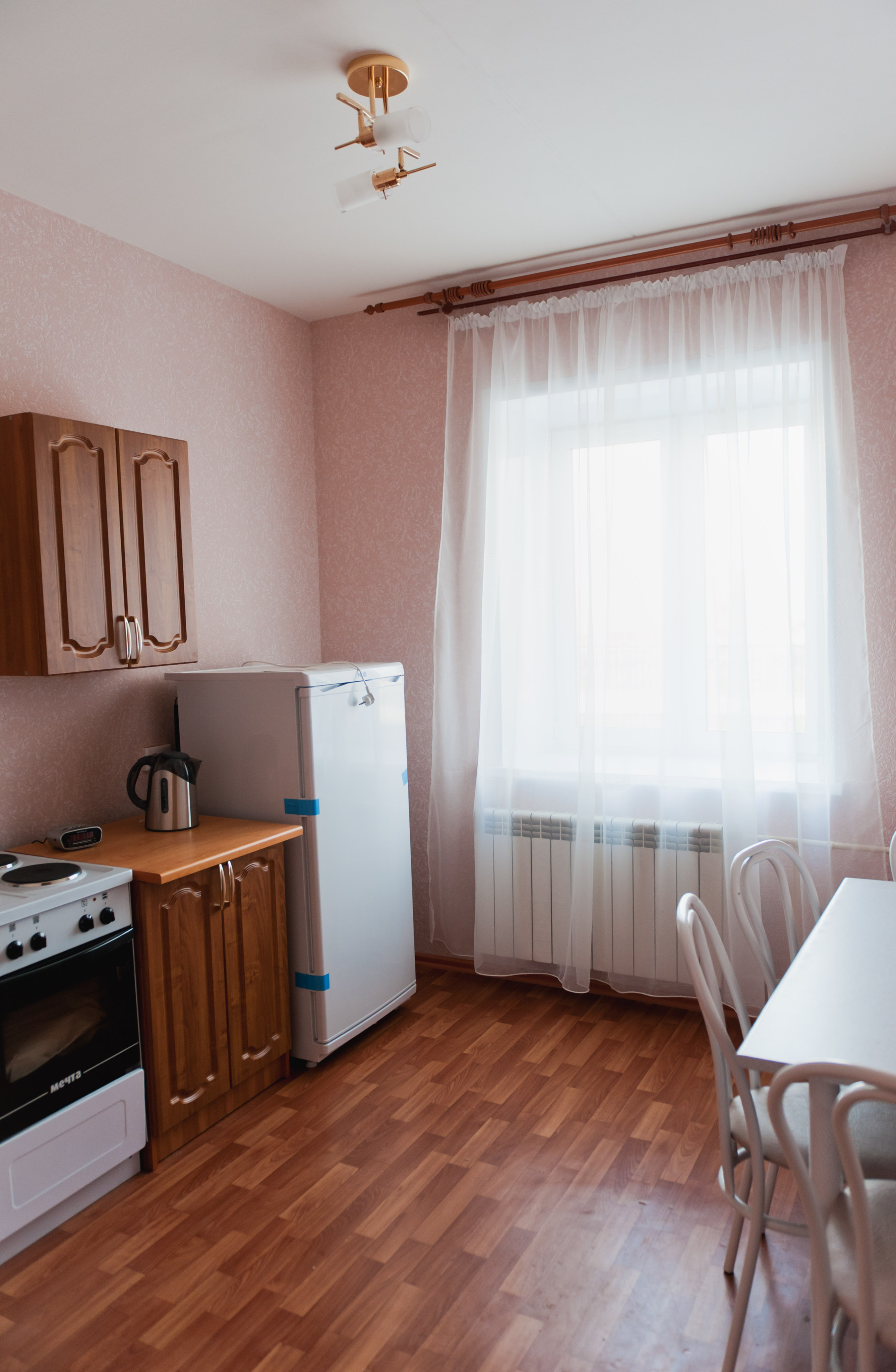 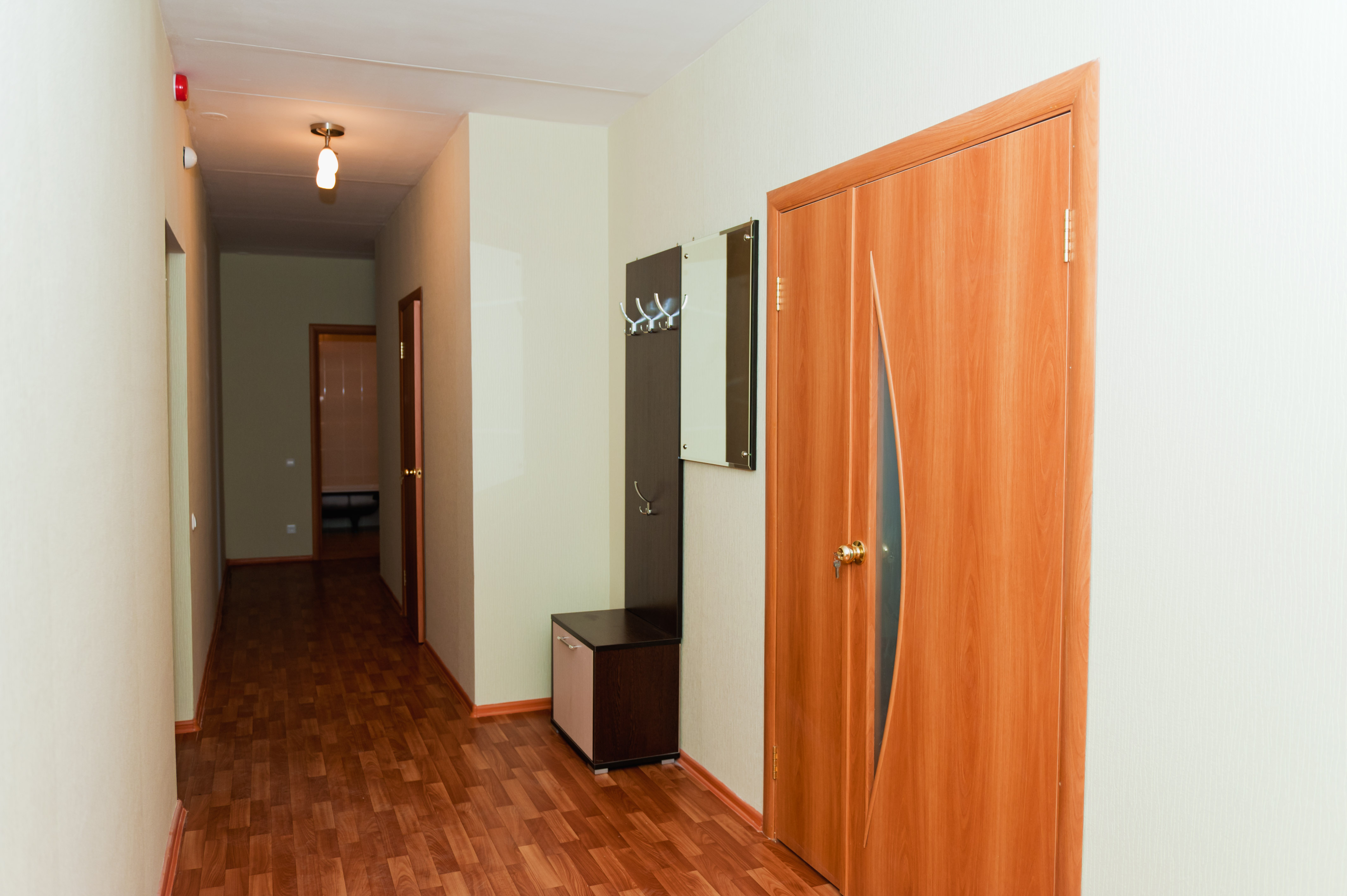 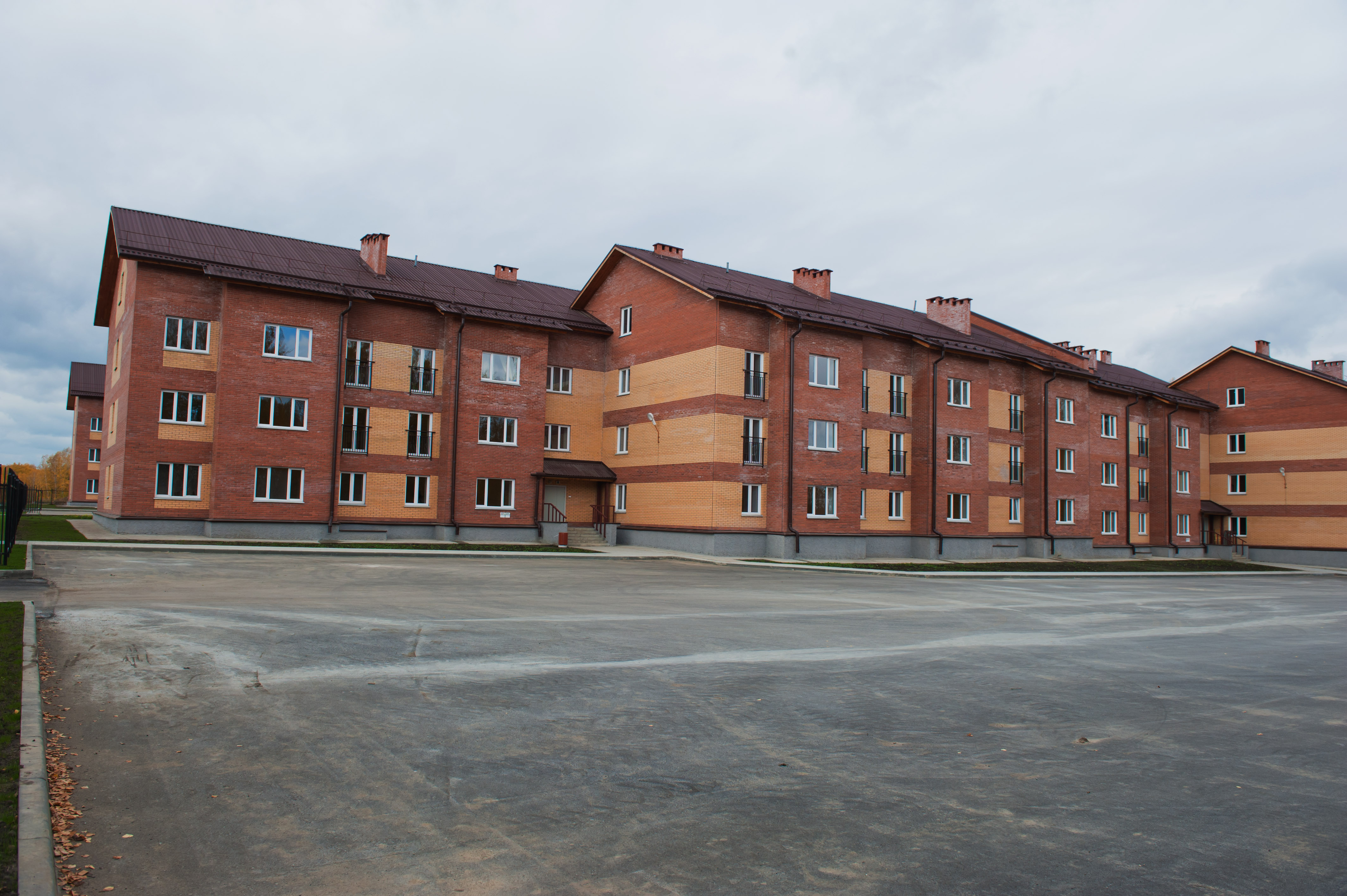 Механизм сдачи жилья
Функции управляющей компании «Доходными домами» будет выполнять специализированная компания 
– ООО «Центр жилищного найма НСО»	

Условия найма:
Предоставление квартир в наём согласно правил пользования наёмным жильём 
Срок заключения договора найма – 5 лет, с возможностью пролонгации.
Стоимость найма жилья:
1-комнатная – 14 000,00 руб./мес.
2-комнатная – 15 000,00 руб./мес.
3-комнатная – 16 000,00 руб./мес.
Для отдельных категорий работников в программе предусмотрена система софинансирования со стороны работодателя и со стороны бюджета области , до 70%.
Условия предоставления субсидии*
Возраст – не должен превышать 35 лет.
Наличие договора коммерческого найма
Срок предоставления субсидии –не более 2-х лет
Максимальный размер ежемесячного платежа при расчете субсидии  - не более 15 000,00 руб./мес.
Работникам бюджетной сферы, предоставляется субсидия в размере до 70%.
* Субсидии предоставляются на оплату части платежей по коммерческому найму жилых помещений, созданных организациями в рамках реализации инвестиционных проектов по созданию жилых помещений для целей коммерческого найма, прошедшими конкурсный отбор в соответствии с инвестиционным законодательством Новосибирской области
ООО «Центр жилищного найма Новосибирской области»

Директор 
	- Пельменёв Александр Иннокентьевич 
	8 (383) 211-92-45 доп. 109
           8 923 707 10 07 моб.